Välkomna till föräldrakick-off F1124 mars 2025
1
Presentation av ledare
Huvudtränare 			Niclas
Tränare 			Elin  
Målvaktstränare/tränare 	Johan 
Fysio 				Jenny
Hjälptränare			Jenny och Michaela
Lagledare 			Caroline 
Trygghetsansvarig 		Caroline och Michaela
Kassör 				Erik 
Föräldragrupp 		Thomas, Ulrika och Kristina
2
[Speaker Notes: Kom ihåg, utse en roll/person som Trygghetsansvarig så får dessa mer kött på benen angående vad det betyder men bl.a att ha koll på att vi har en bra miljö och vi följer vår policy.]
Policy Ope IF
Ope IF ska verka för att så många barn som möjligt börjar spela fotboll 

Ope IF vill att barn och ungdomar ska känna glädje i vår förening och erbjudas utveckling inom föreningen, såväl socialt som fotbollsmässigt 

Ope IF motarbetar all kränkande behandling, diskriminering och droger 

Ope IF kräver medlemskap för att representera föreningen 

Ope IF ser gärna att barn och ungdomar utövar andra idrotter parallellt med fotbollen 

Ope IFs verksamhet ska utgå från en star värdegrund där ALLA känner glädje, kamratskap och engagemang
3
[Speaker Notes: Kom ihåg, utse en roll/person som Trygghetsansvarig så får dessa mer kött på benen angående vad det betyder men bl.a att ha koll på att vi har en bra miljö och vi följer vår policy.]
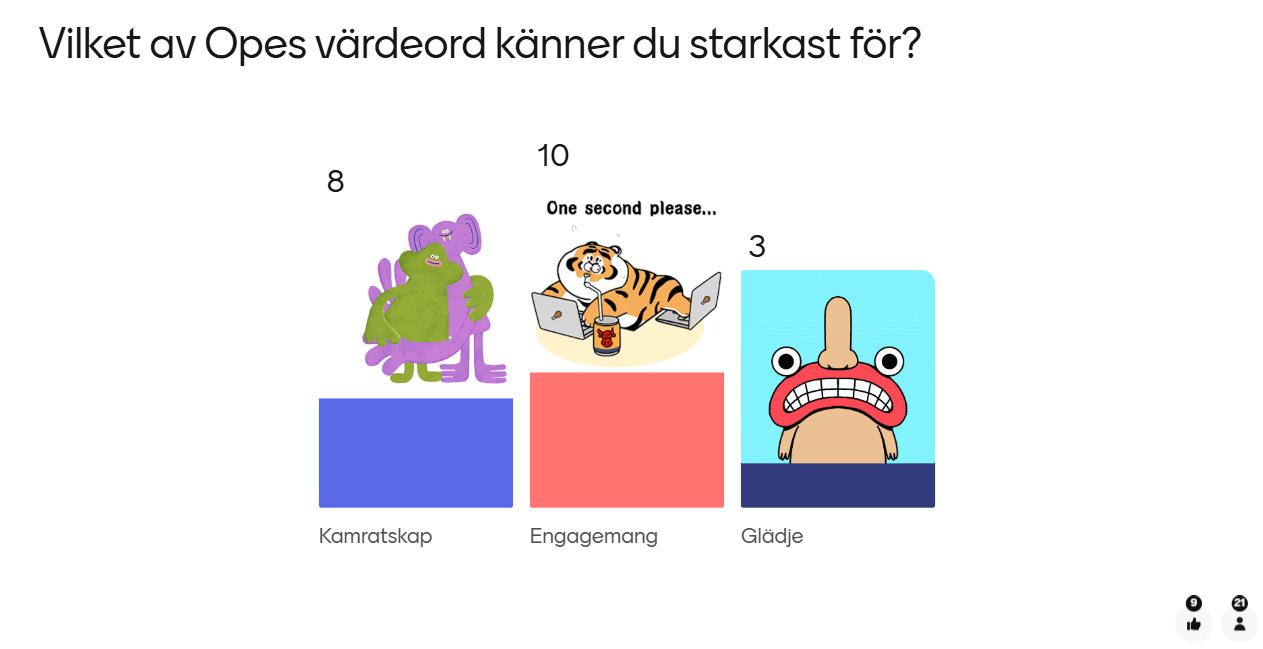 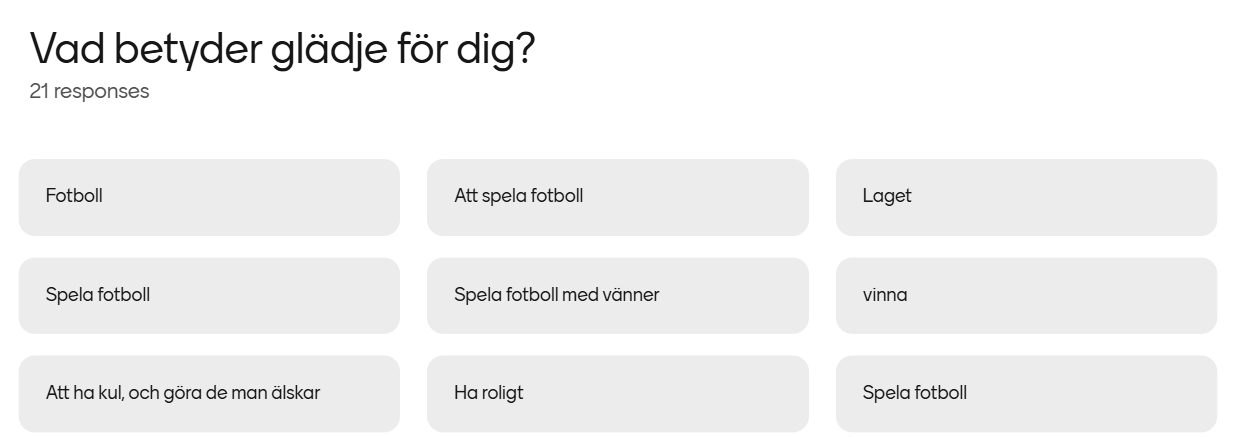 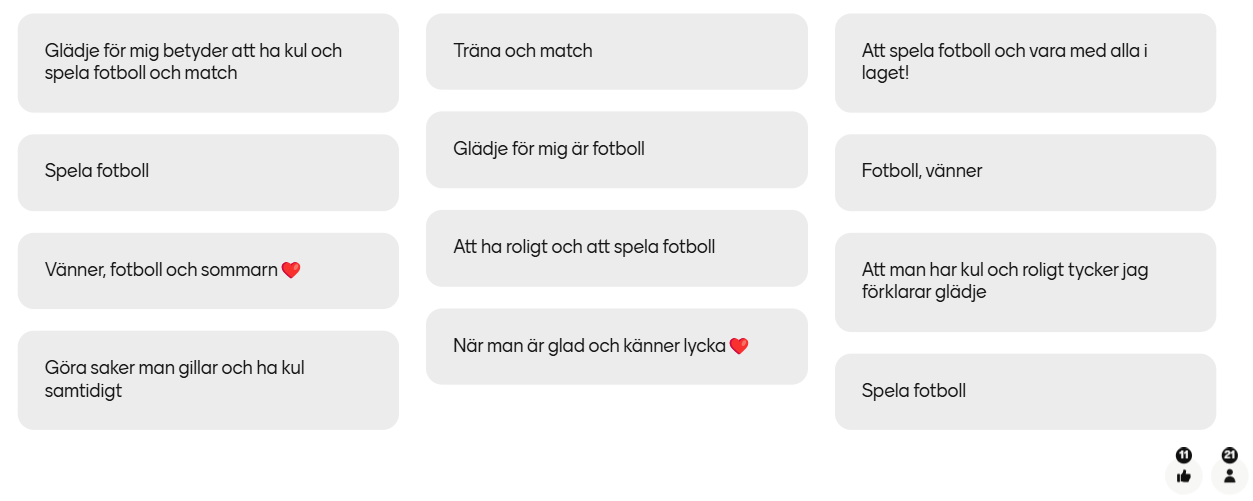 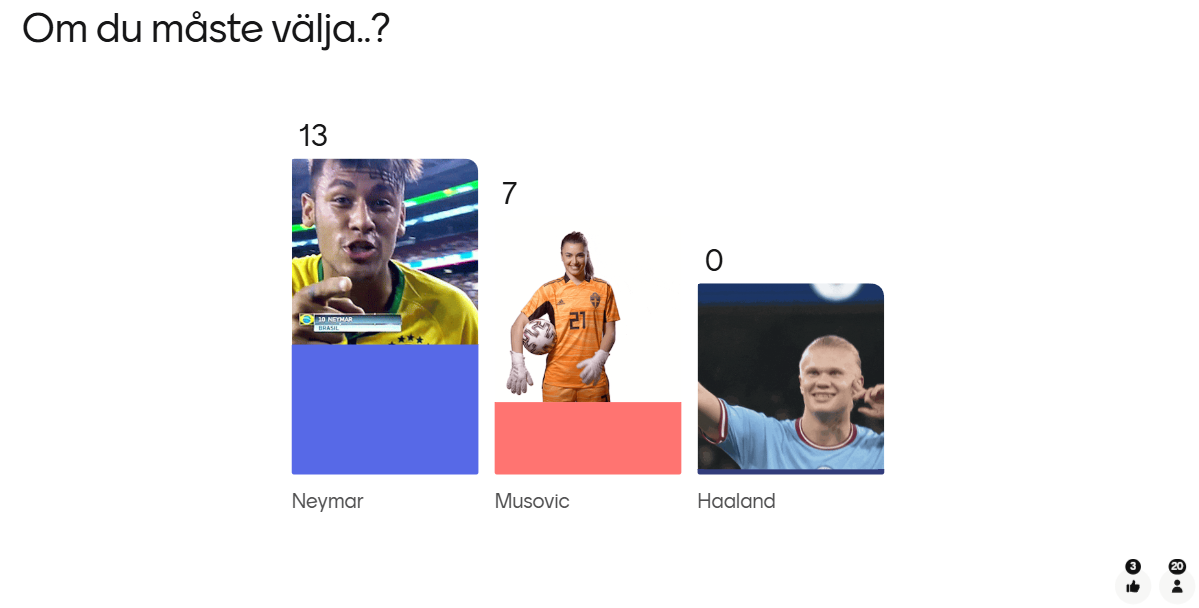 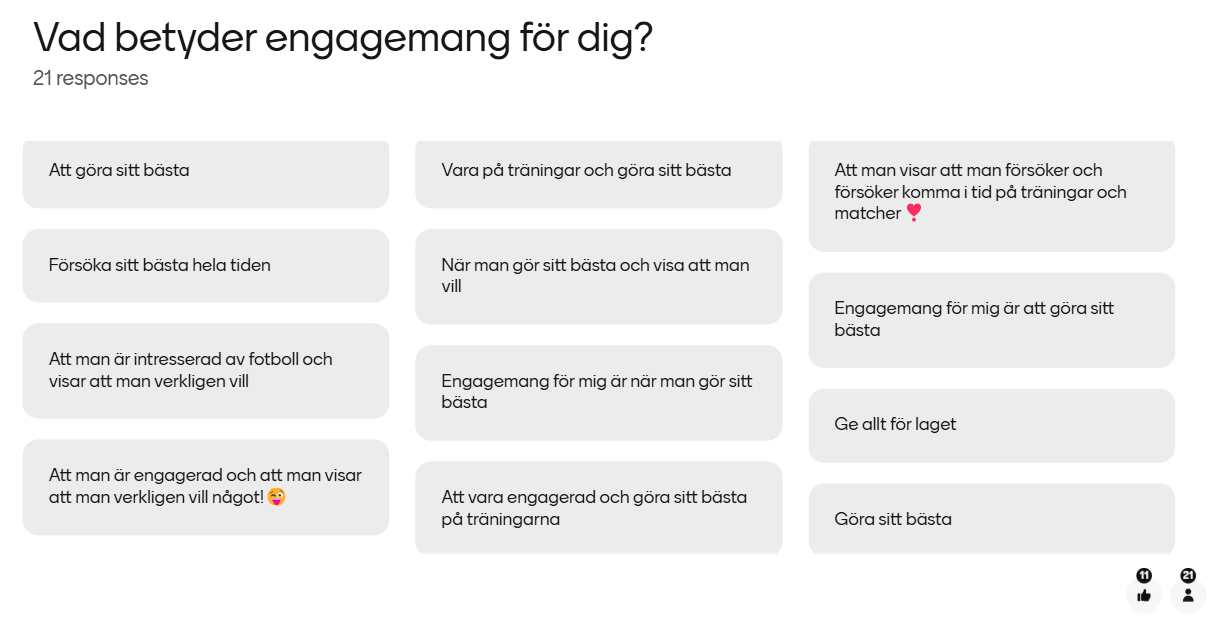 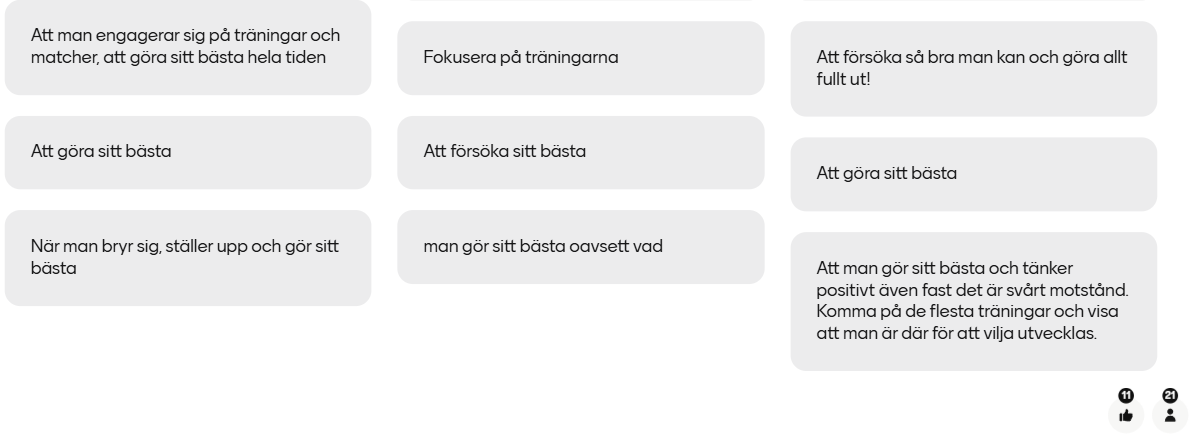 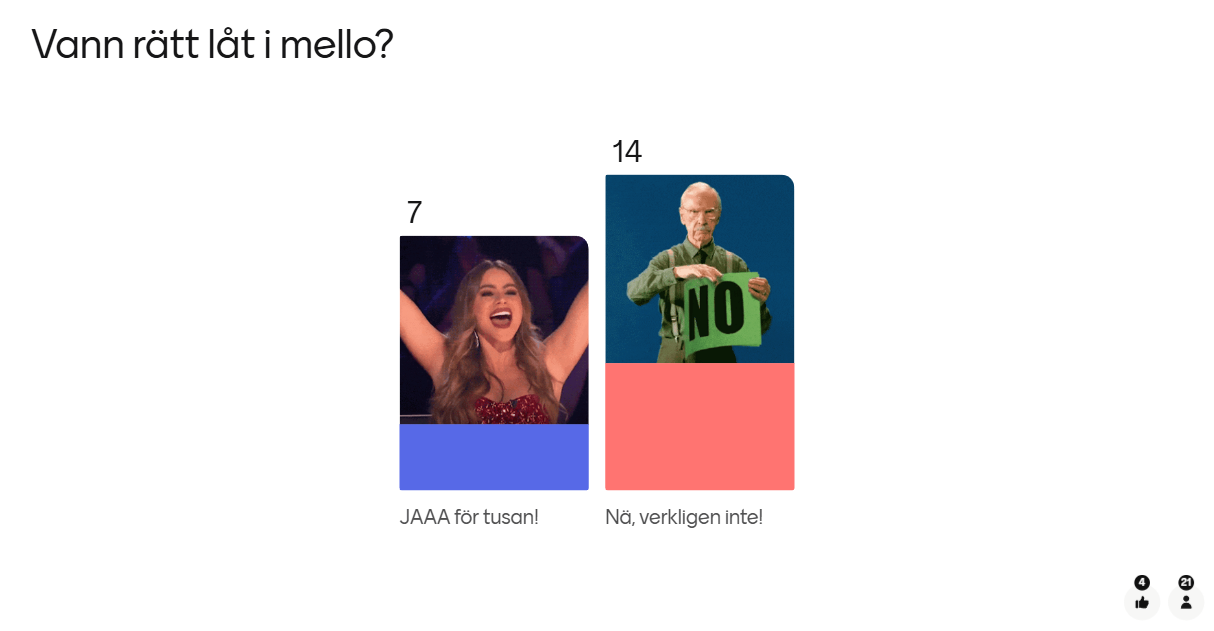 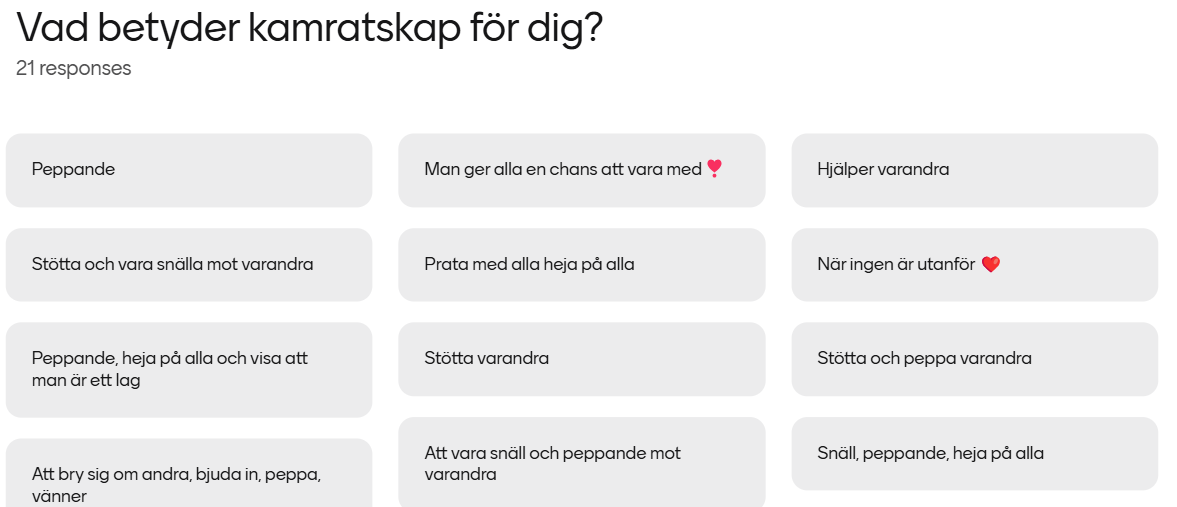 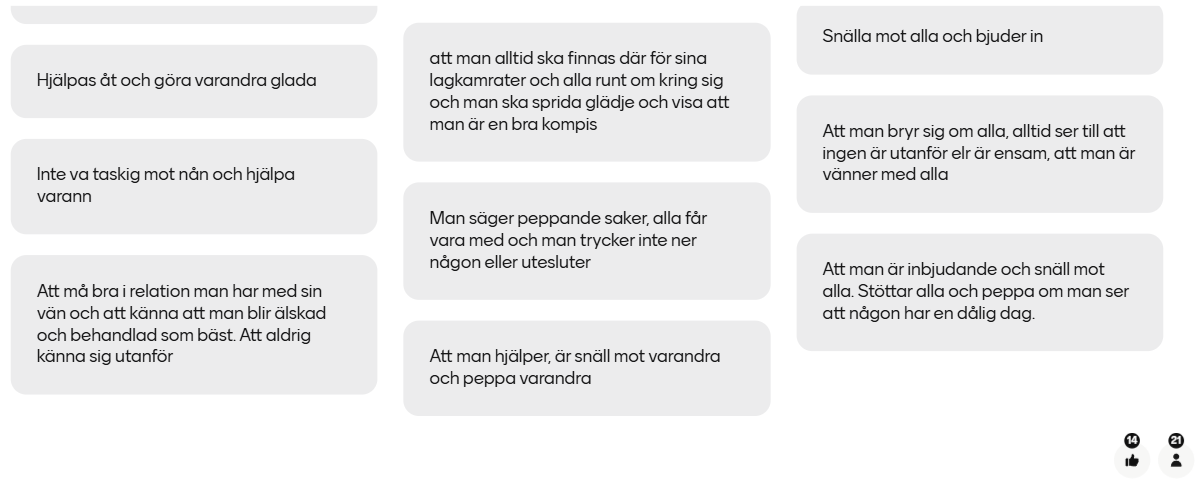 Säsong 2025
23 registrerade spelare på laget.se 
Träning onsdagar kl. 19-20 på Fjällängsskolan (fys/styrka) och söndagar kl. 12.30 i Öp-hallen  
Från cirka v.14 träning tisdagar kl. 19-20.30 på Torvallen, onsdagar kl. 19-20 på Fjällängsskolan (fys/styrka) samt söndagar kl. 17-18.30 Sportfältet (från och med söndag 6 april)
Spel 9 mot 9, seriespel samt DM – matchning av motstånd
Hudik Cup 13-15 juni – ett lag anmält
Storsjöcupen 2-5 juli – två lag anmälda 
Mid Nordic Cup Sundsvall 1-3 augusti (Yranhelgen)?
Träningsmatch söndag 30 mars i ÖP-hallen kl. 20.00 mot KD

All information förmedlas på laget.se till förälder och/eller spelare
10
[Speaker Notes: Kom ihåg, utse en roll/person som Trygghetsansvarig så får dessa mer kött på benen angående vad det betyder men bl.a att ha koll på att vi har en bra miljö och vi följer vår policy.]
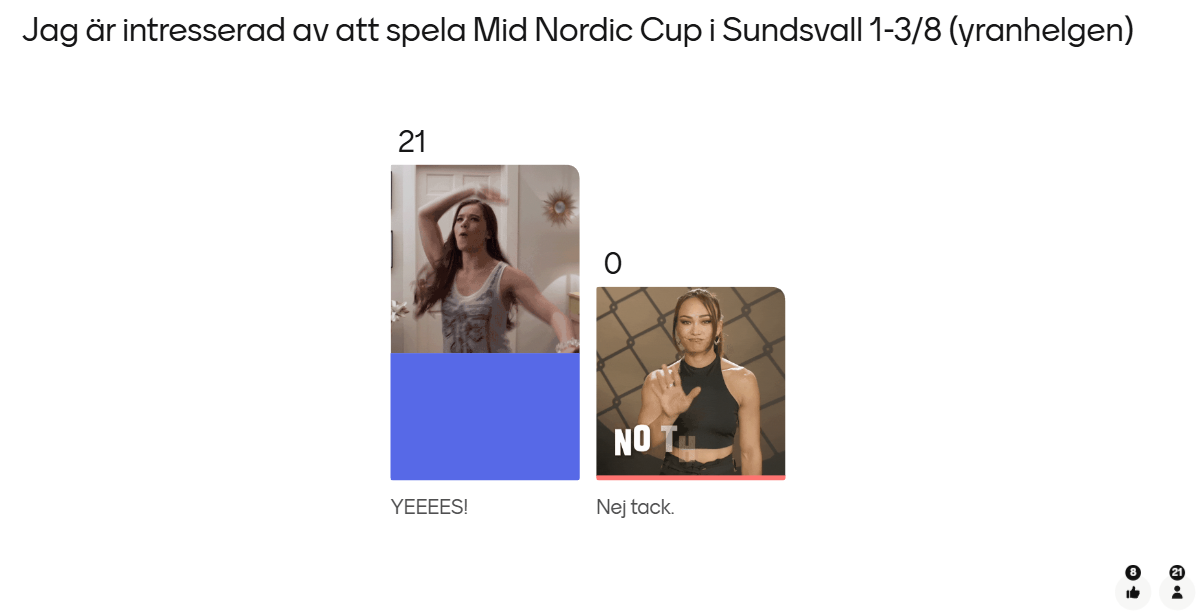 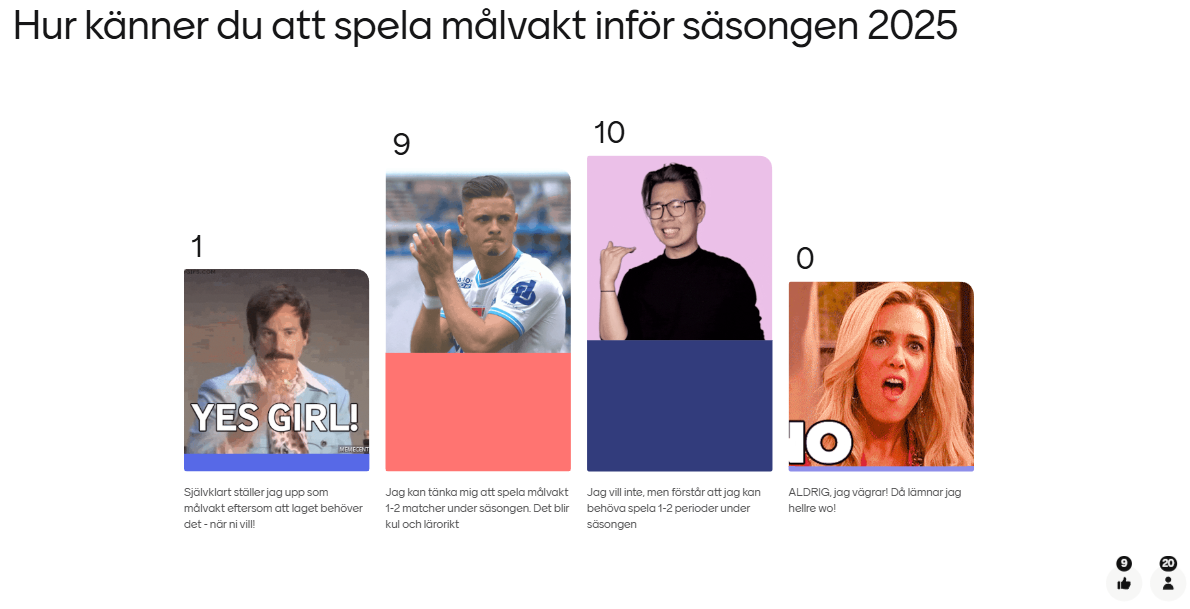 TEMPEN I LAGET JUST NUledares reflektioner
13
[Speaker Notes: Kom ihåg, utse en roll/person som Trygghetsansvarig så får dessa mer kött på benen angående vad det betyder men bl.a att ha koll på att vi har en bra miljö och vi följer vår policy.]
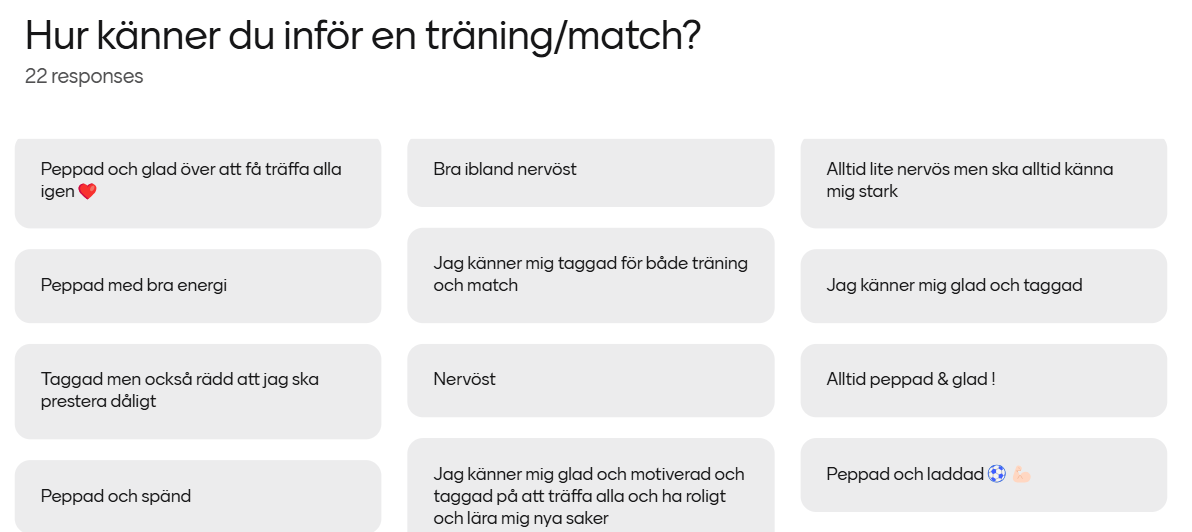 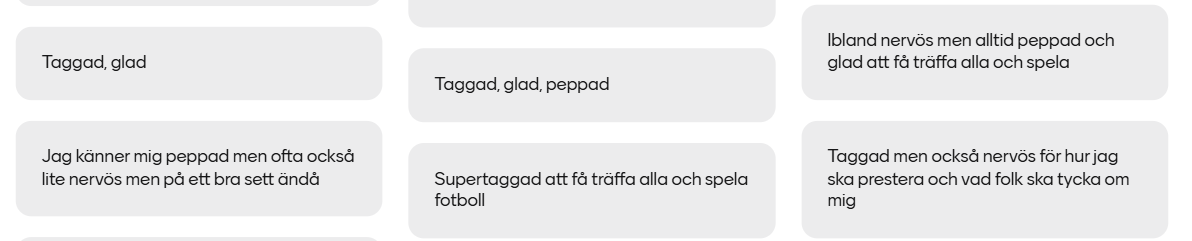 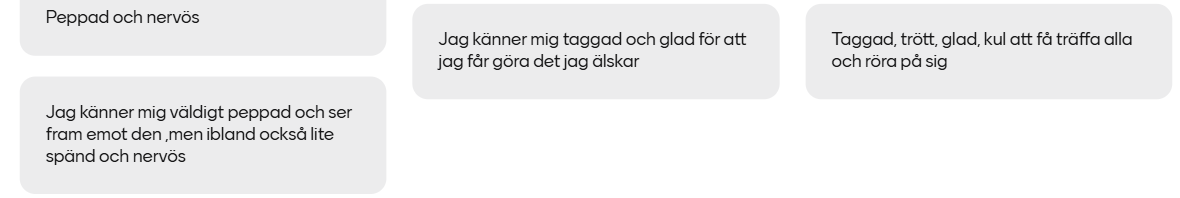 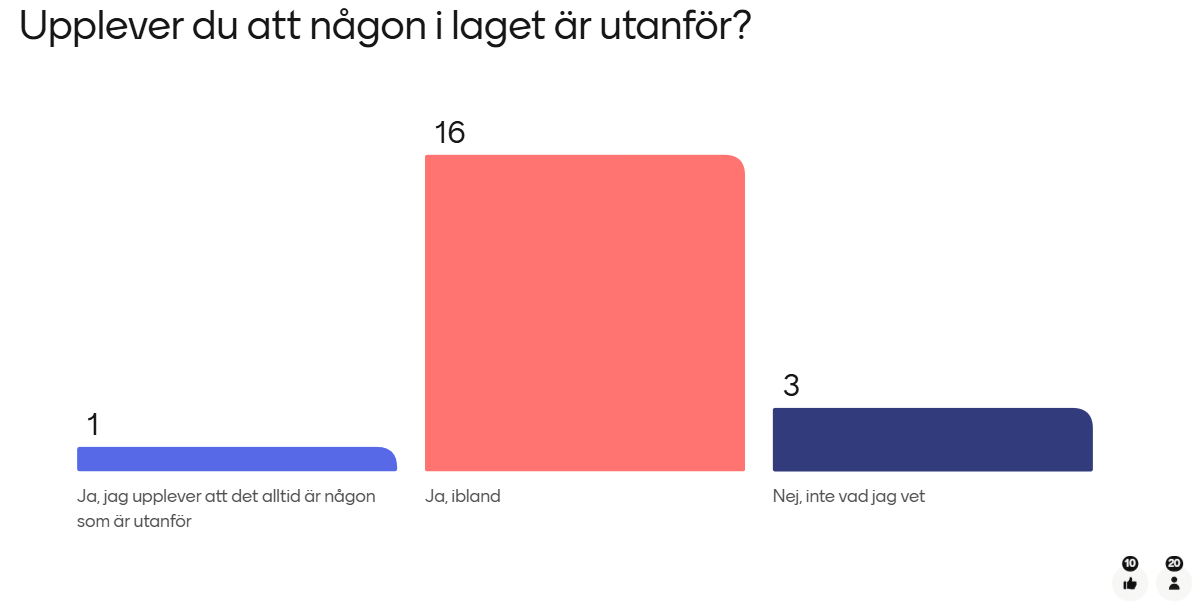 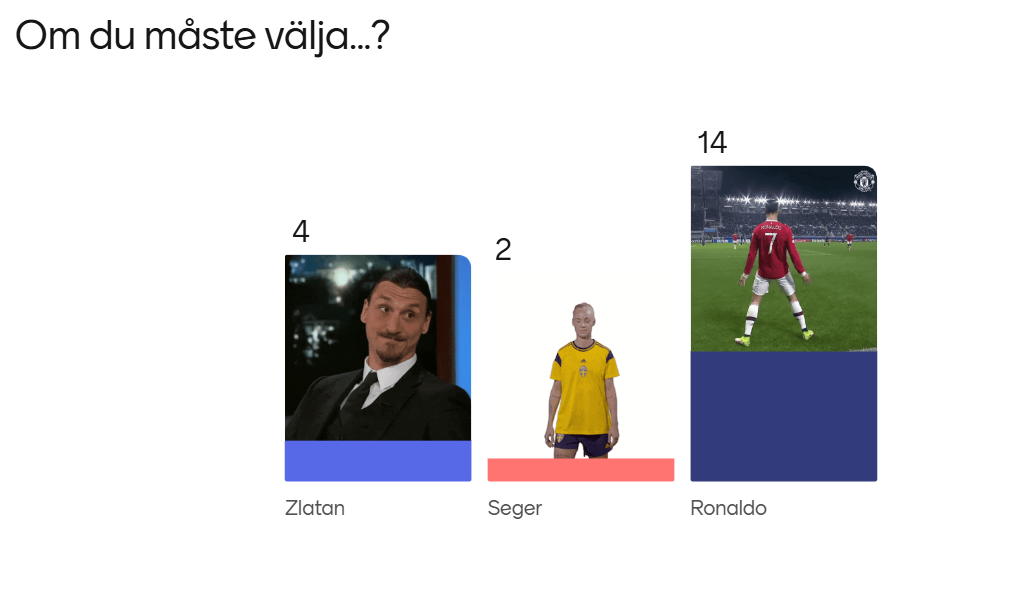 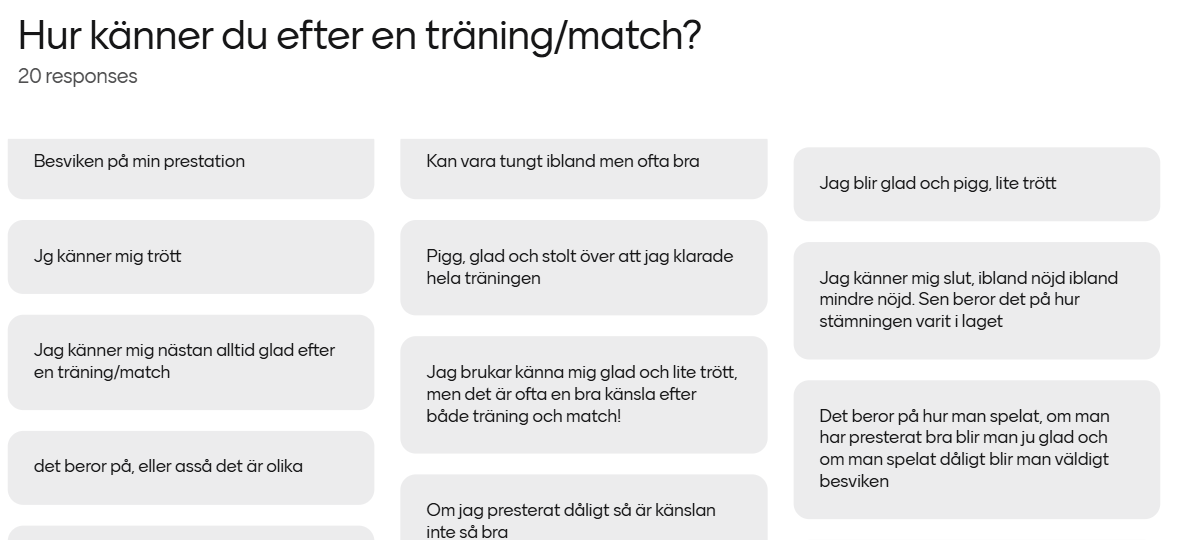 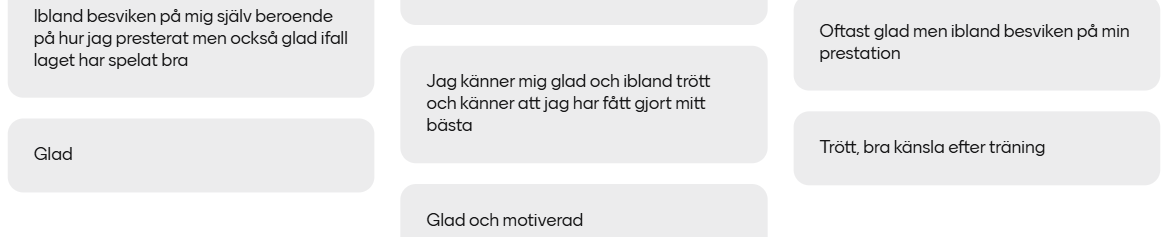 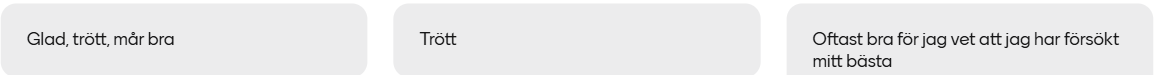 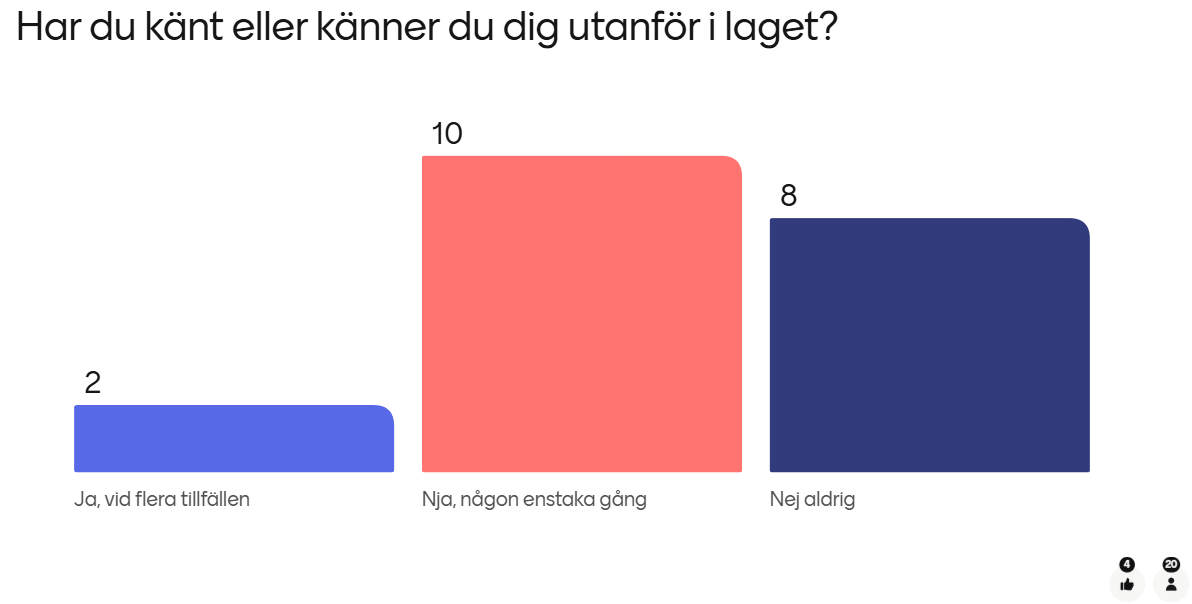 F11s spelregler säsong 2025grupparbete
19
[Speaker Notes: Kom ihåg, utse en roll/person som Trygghetsansvarig så får dessa mer kött på benen angående vad det betyder men bl.a att ha koll på att vi har en bra miljö och vi följer vår policy.]
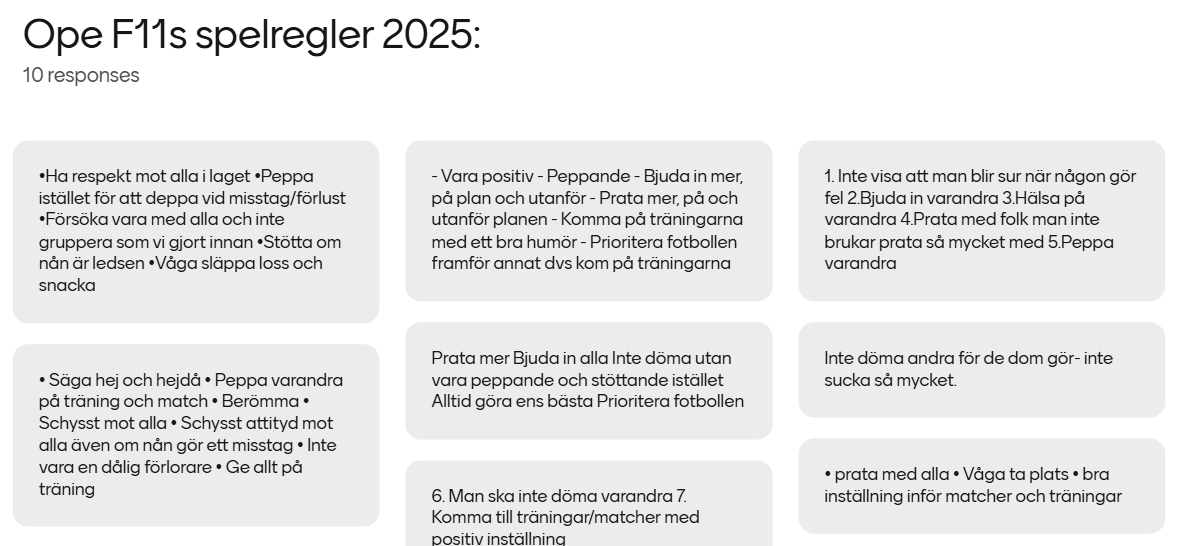 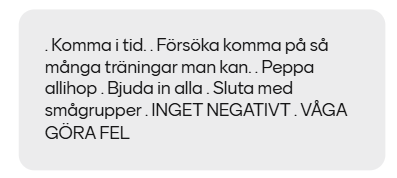 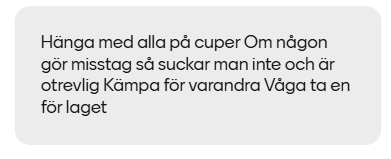 Spel 9 mot 9
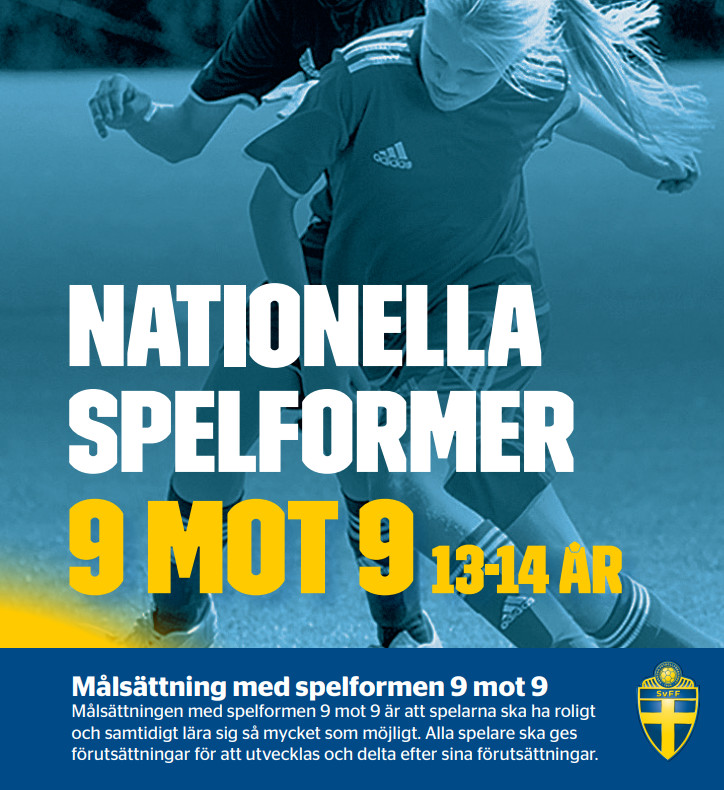 21
[Speaker Notes: Kom ihåg, utse en roll/person som Trygghetsansvarig så får dessa mer kött på benen angående vad det betyder men bl.a att ha koll på att vi har en bra miljö och vi följer vår policy.]
Spel 9 mot 9
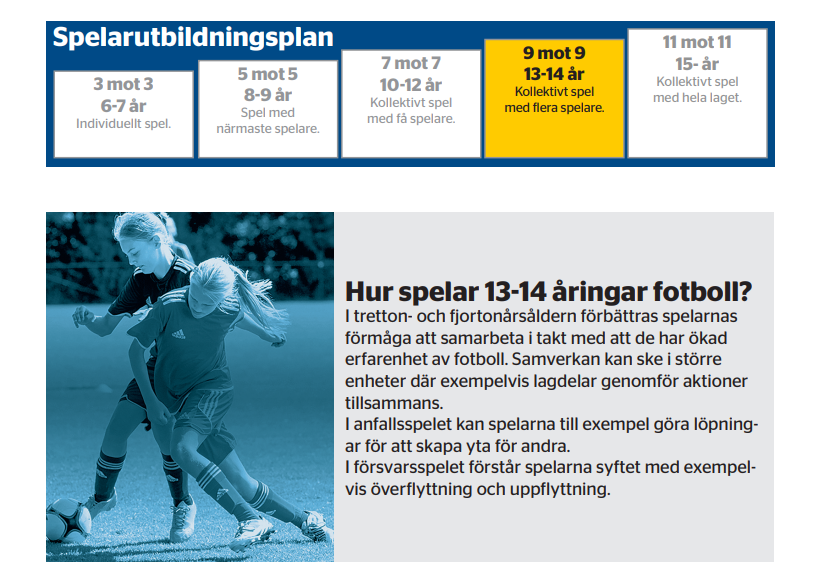 22
[Speaker Notes: Kom ihåg, utse en roll/person som Trygghetsansvarig så får dessa mer kött på benen angående vad det betyder men bl.a att ha koll på att vi har en bra miljö och vi följer vår policy.]
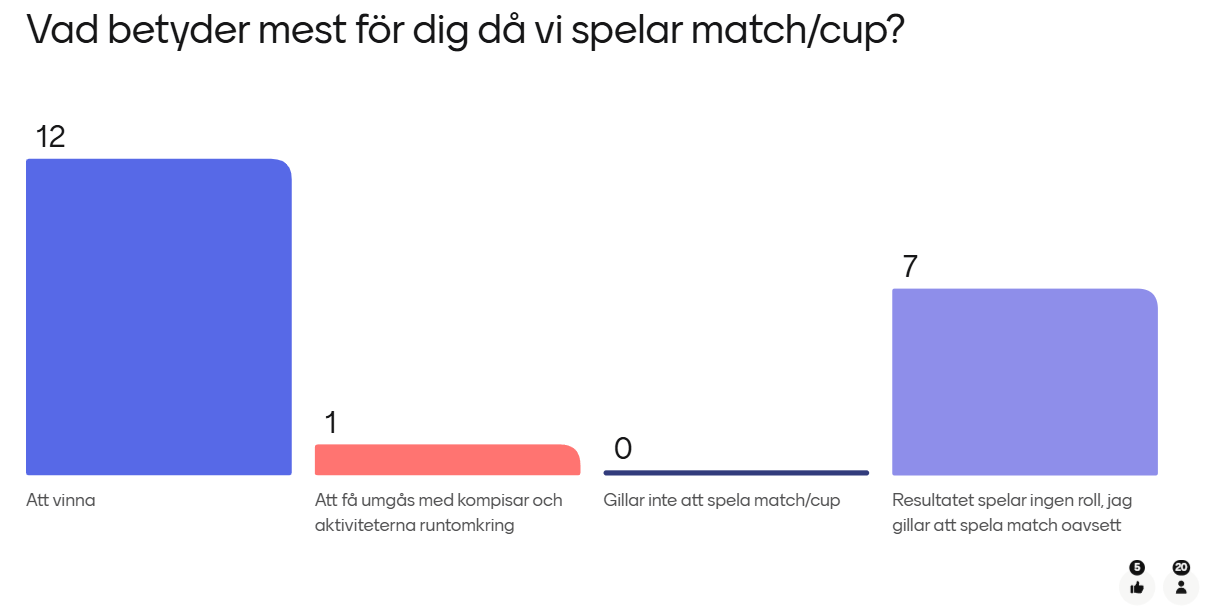 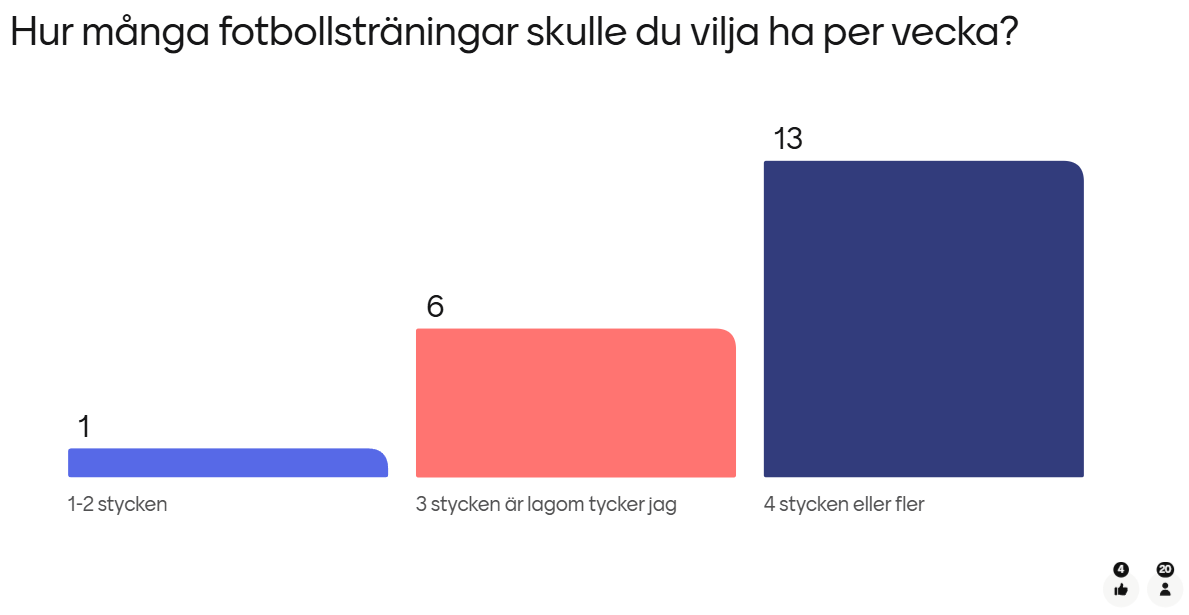 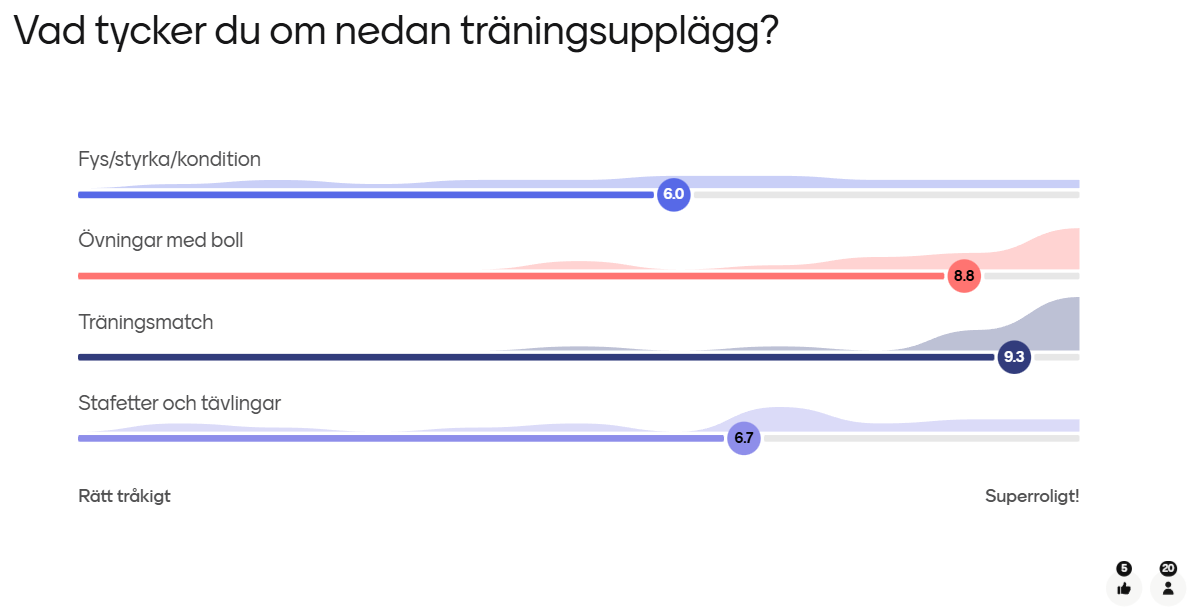 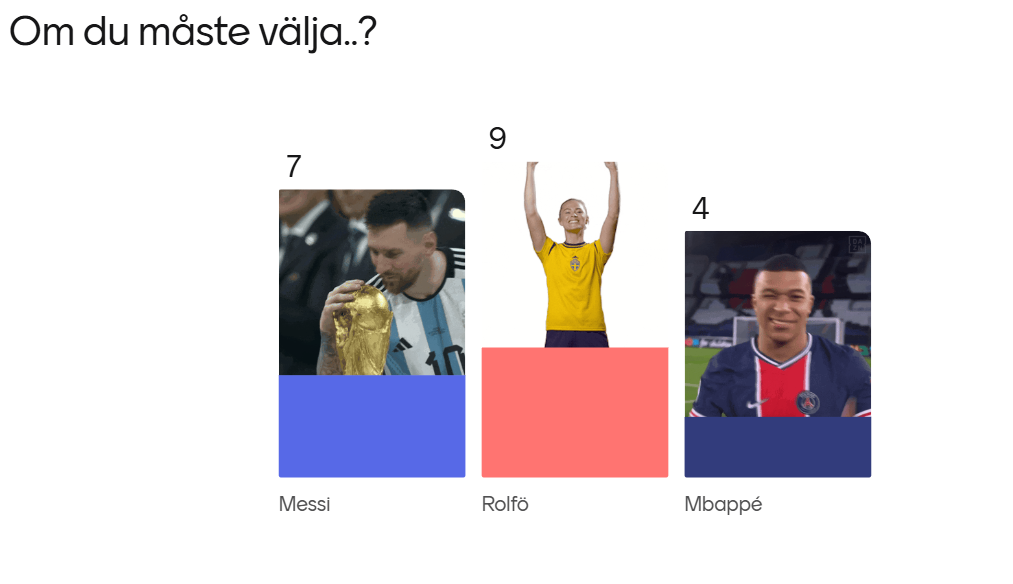 MÅL F11 2025grupparbete

Vad vill vi med laget under säsongen?
27
[Speaker Notes: Kom ihåg, utse en roll/person som Trygghetsansvarig så får dessa mer kött på benen angående vad det betyder men bl.a att ha koll på att vi har en bra miljö och vi följer vår policy.]
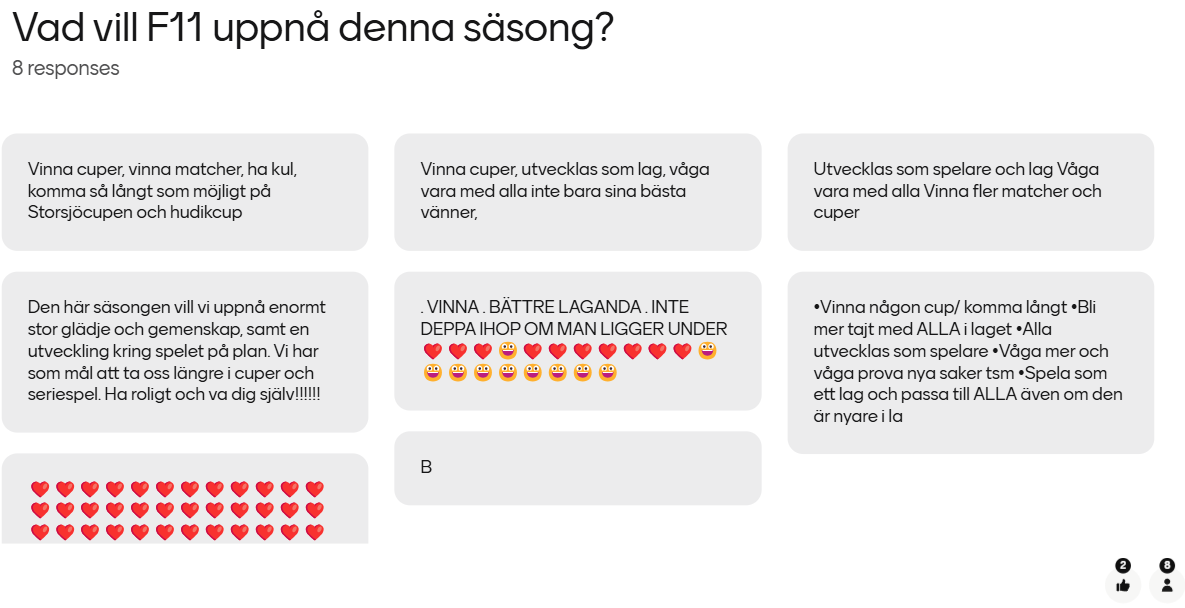 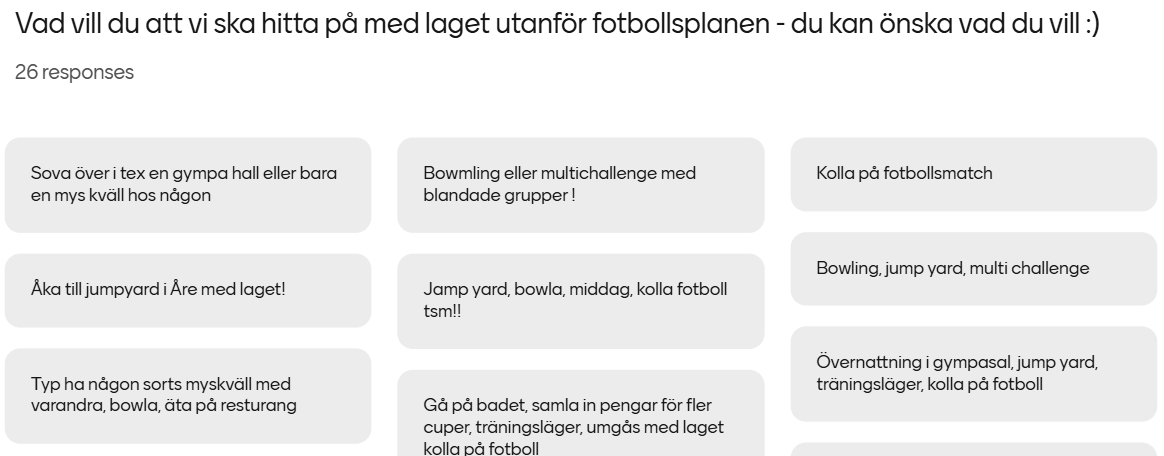 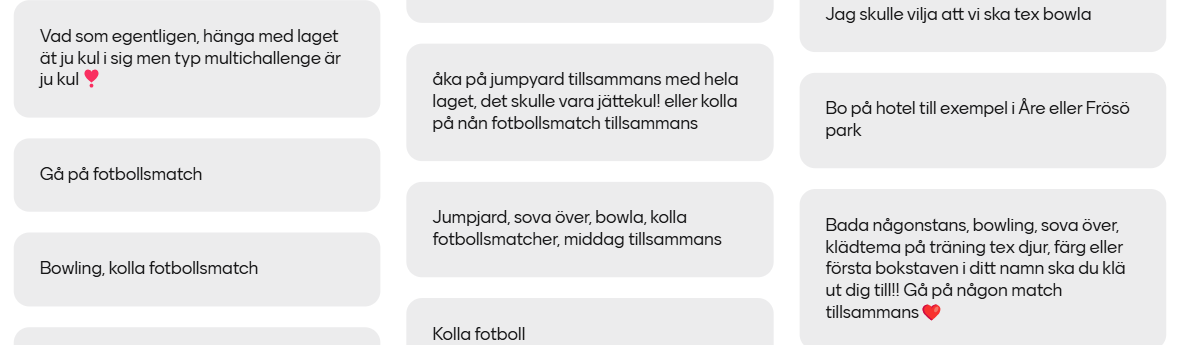 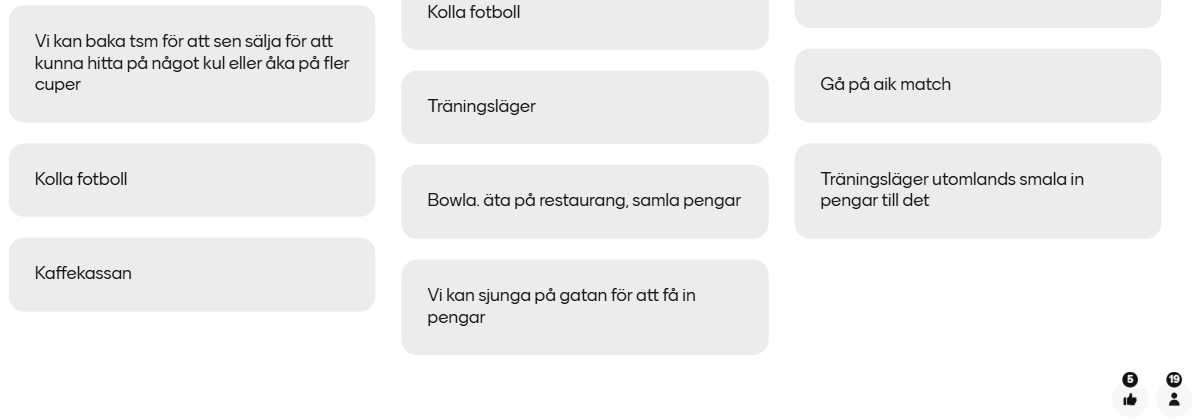 Vad är träningsflit?
31
[Speaker Notes: Kom ihåg, utse en roll/person som Trygghetsansvarig så får dessa mer kött på benen angående vad det betyder men bl.a att ha koll på att vi har en bra miljö och vi följer vår policy.]
Övrigt - Frågor - Funderingar
Träningsflit premieras (fotboll och övrig idrott)
Speltid under cup och match – beroende på position och antal spelare
Matcha lag beroende på motstånd
Respektera tider 
Provspela med F10 - vilka och varför? (dialog mellan tränare och spelare)
Personlig utveckling - variation av övning och dialog med tränare
DU äger din egna utveckling
Anmälan till träning, justerad svarstid 
Bortamatcher (långväga och cup) – obligatorisk dusch gäller för alla
Kompis-häng under matcher (ibland träning)
Domare 
Egen matchtröja under säsongen, hel och ren
32
[Speaker Notes: Kom ihåg, utse en roll/person som Trygghetsansvarig så får dessa mer kött på benen angående vad det betyder men bl.a att ha koll på att vi har en bra miljö och vi följer vår policy.]
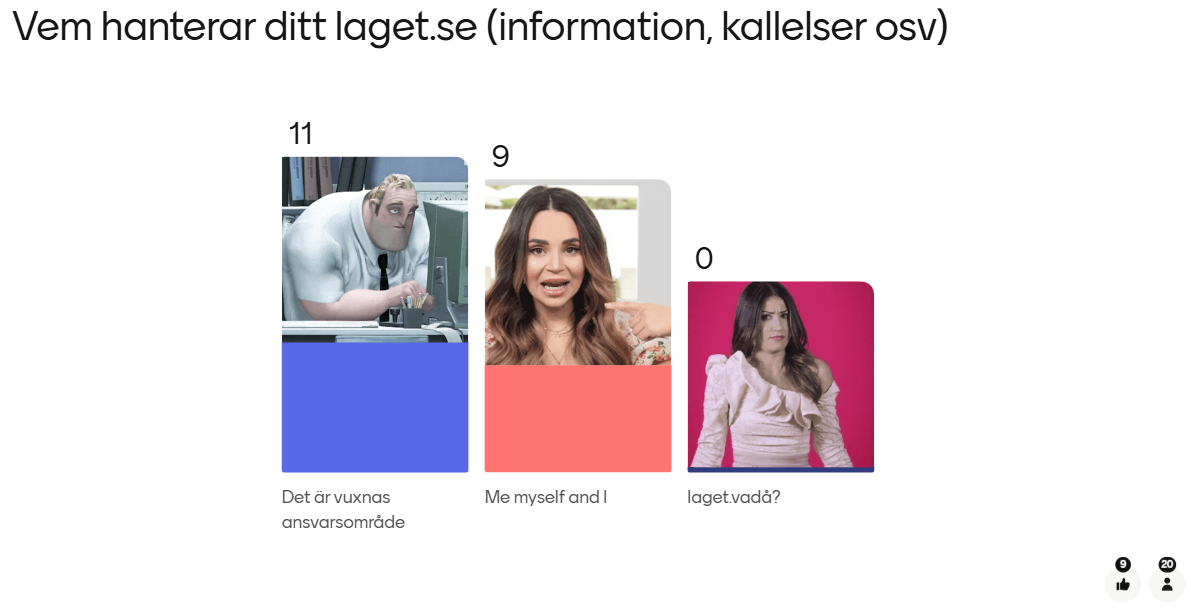 Ekonomi
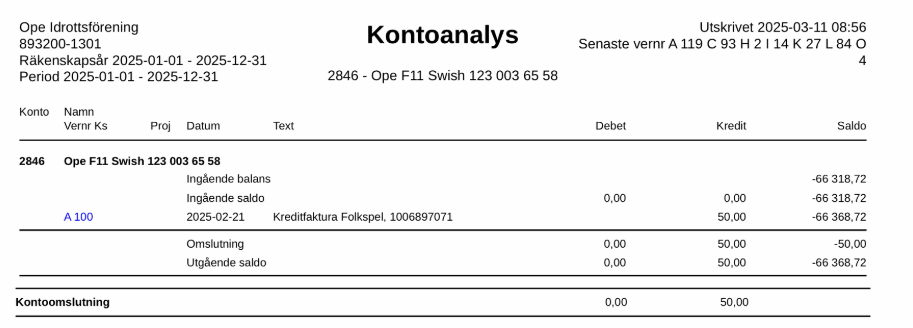 34
[Speaker Notes: Kom ihåg, utse en roll/person som Trygghetsansvarig så får dessa mer kött på benen angående vad det betyder men bl.a att ha koll på att vi har en bra miljö och vi följer vår policy.]
Ekonomi
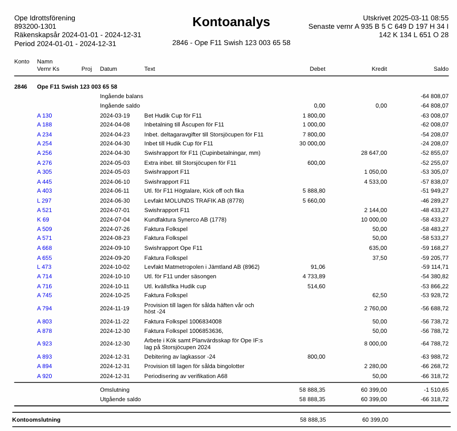 35
[Speaker Notes: Kom ihåg, utse en roll/person som Trygghetsansvarig så får dessa mer kött på benen angående vad det betyder men bl.a att ha koll på att vi har en bra miljö och vi följer vår policy.]
FÖRÄLDRAGRUPP F11
36
[Speaker Notes: Kom ihåg, utse en roll/person som Trygghetsansvarig så får dessa mer kött på benen angående vad det betyder men bl.a att ha koll på att vi har en bra miljö och vi följer vår policy.]
Stort tack för att du är 
en del av Ope F11 

Ni är BÄST!
37
[Speaker Notes: Kom ihåg, utse en roll/person som Trygghetsansvarig så får dessa mer kött på benen angående vad det betyder men bl.a att ha koll på att vi har en bra miljö och vi följer vår policy.]